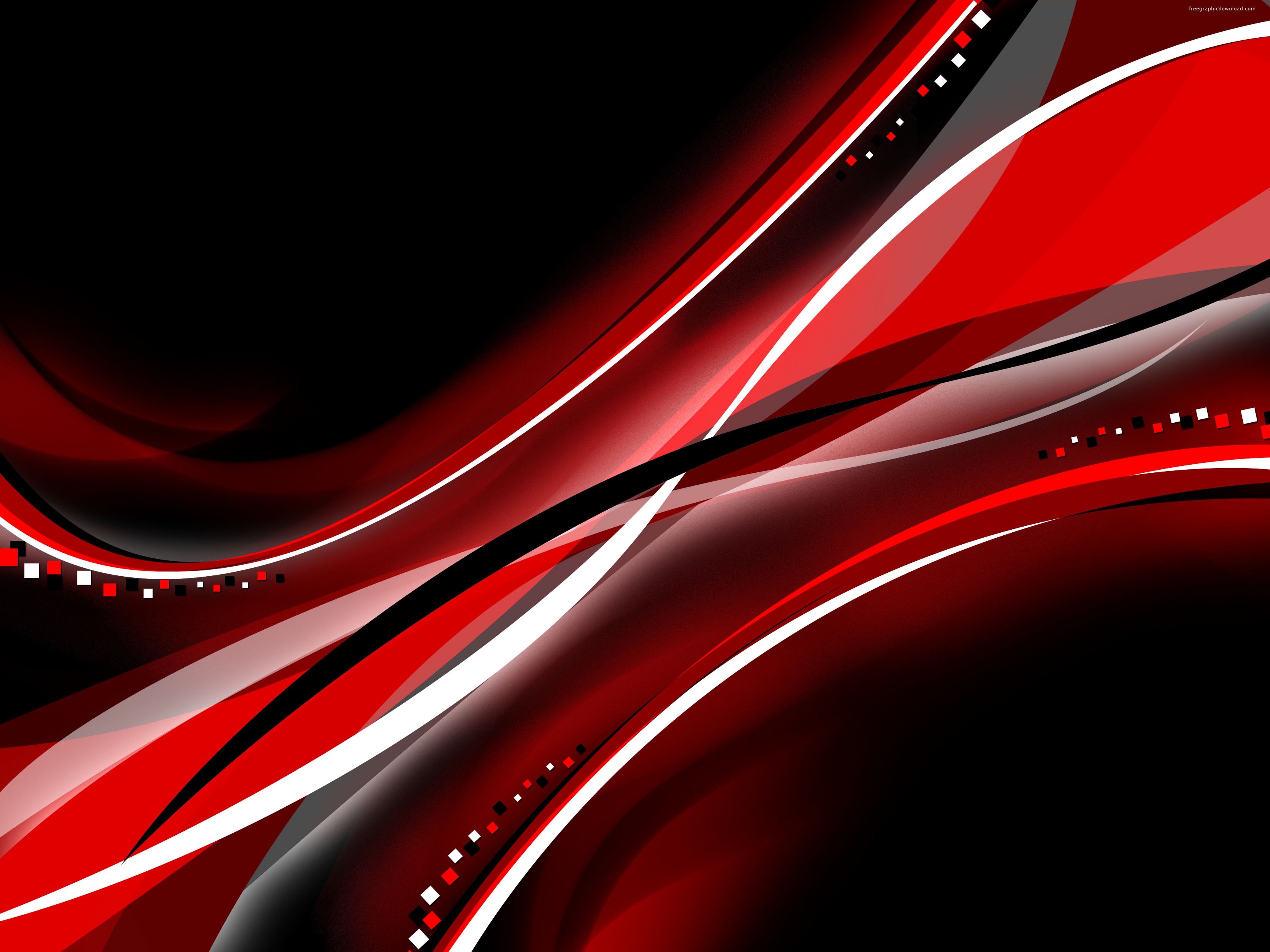 ARM 2021.x Changes
Key Features
ARM Academy
https://gdm.talentlms.com
Online platform for learning ARM
NEW course/certification: Staying Current with ARM
Keep up with latest changes in ARM over the last year
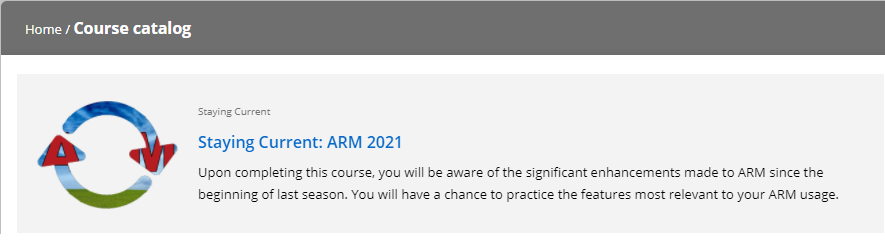 New Feature Highlights
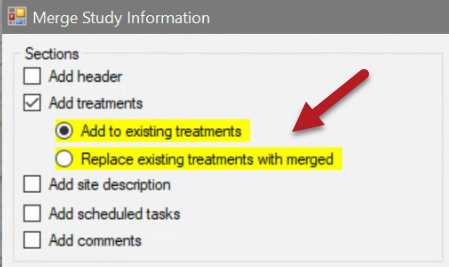 New features/fields are now highlighted for limited time after release
New entry fields: 30 days
New features: first 10 times displayed on-screen
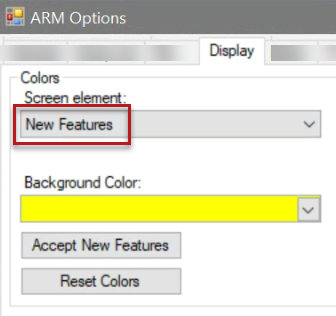 Adjust color in Display Options
Accept New Features to turn off highlight for all current new features/fields
2021.1
[Speaker Notes: #12019]
Review Protocol Entries
ARM Powered by GDM Solutions
Review Protocol Entries
1 of 3
Review trial for info that was entered in the protocol and has not been changed by the trialist
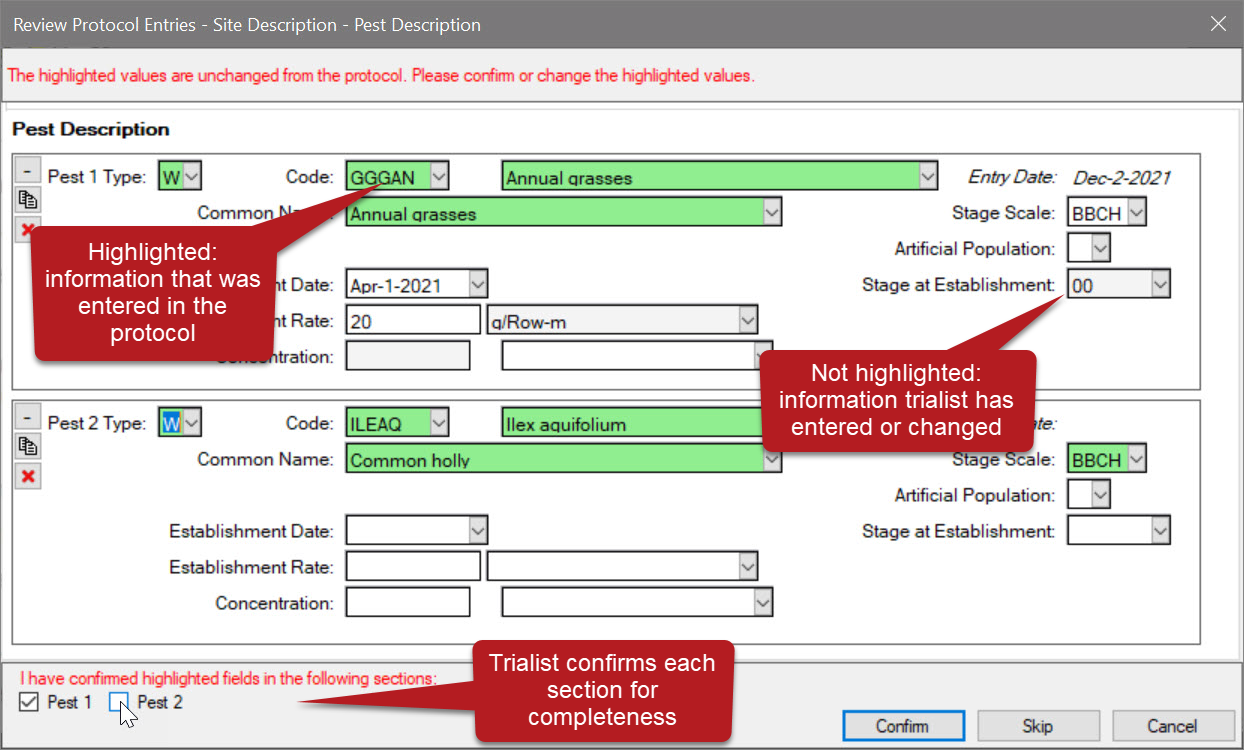 2021.7
[Speaker Notes: #12206]
Review Protocol Entries
2 of 3
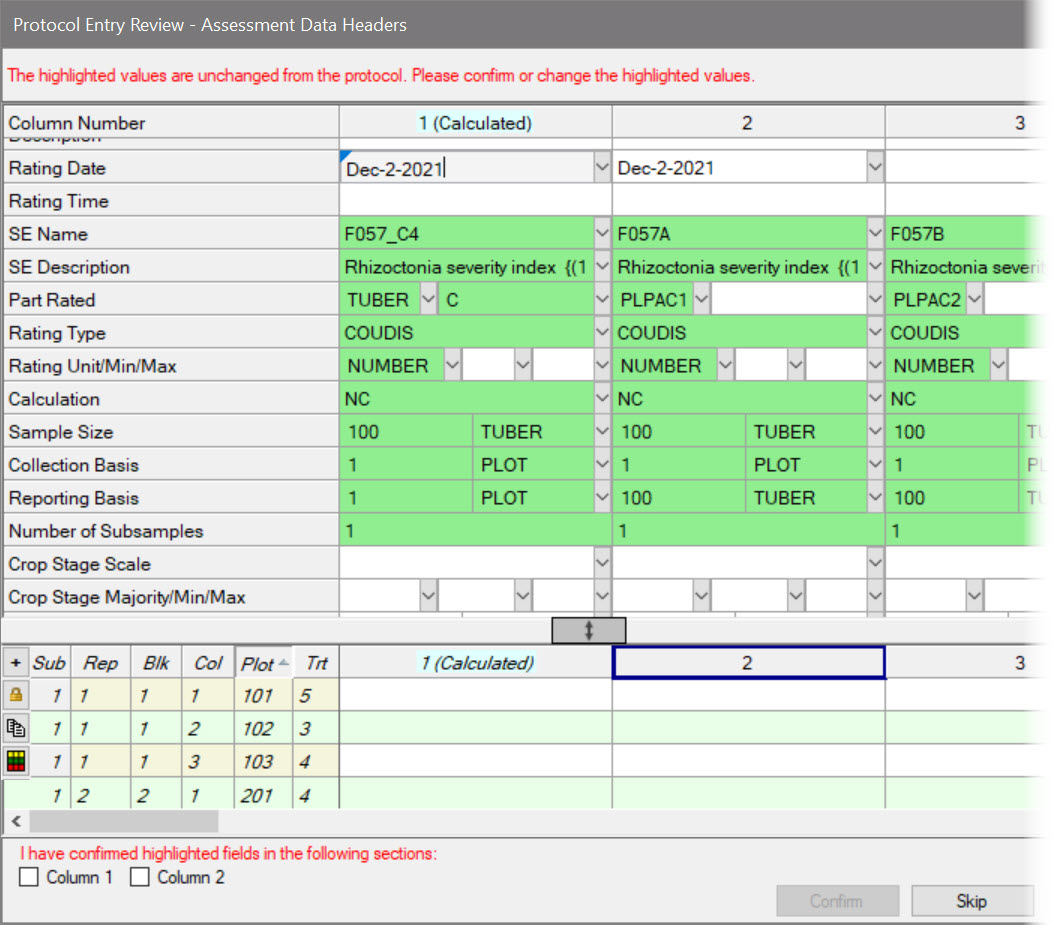 Performed during trial validation:
When rating date entered, review assessment header fields
When application date entered, review application-related fields
When Trial Status = final, review all other trial fields
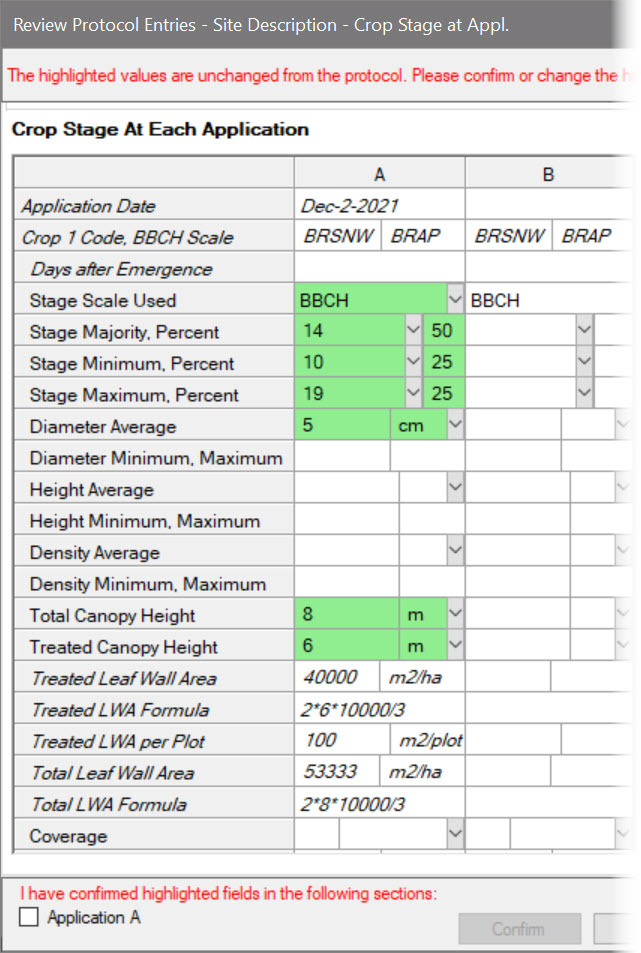 2021.7
[Speaker Notes: #12206]
Review Protocol Entries
Feature in Action:
Can also perform the review anytime from Tools menu:



Benefits:
+ Protocol Writers: inform & instruct, with confidence in trial accuracy
+ Trialists: Save time with wizard, instead of manual review of all screens
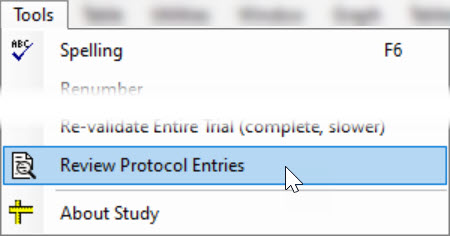 3 of 3
2021.7
[Speaker Notes: #12206
Protocol Writer can inform and instruct, without worry that trialist misses it

Trialist can save time by confirming entries with the wizard, instead of manually reviewing every screen in ARM when first receiving the file from the protocol writer.]
User Profile
ARM Powered by GDM Solutions
User Profile
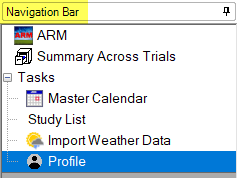 A list of settings specific to the ARM licensee.
License
Details about the ARM license
Add a local user or custom password
Maintenance
License maintenance expiration date, renewal invoice
Signature, Certificates - new features in ARM
Training – information for ARM Academy
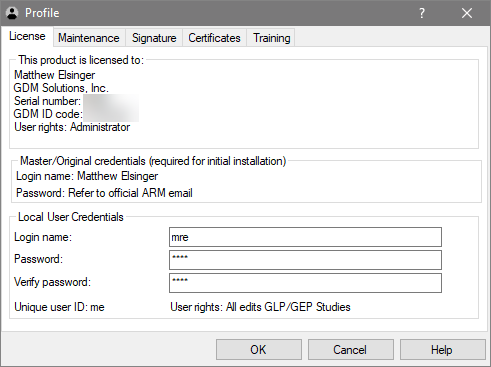 2021.2
[Speaker Notes: #12172]
Signature
ARM Powered by GDM Solutions
Trial Signature
Add your signature to a trial
Trial Settings > Sign checkbox
Create your signature in user profile
Confirm your role in the trial  (fills from Contacts)
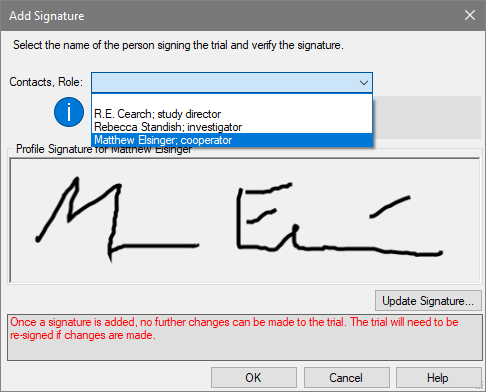 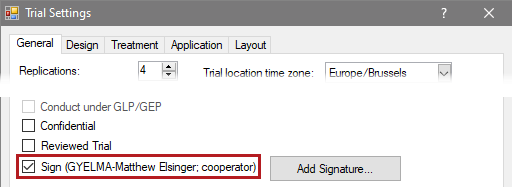 1 of 2
2021.2
[Speaker Notes: #12209]
Signature
Add a signature to a trial
Include signatures on reports (Global Report options)
Add a study rule to require a signature
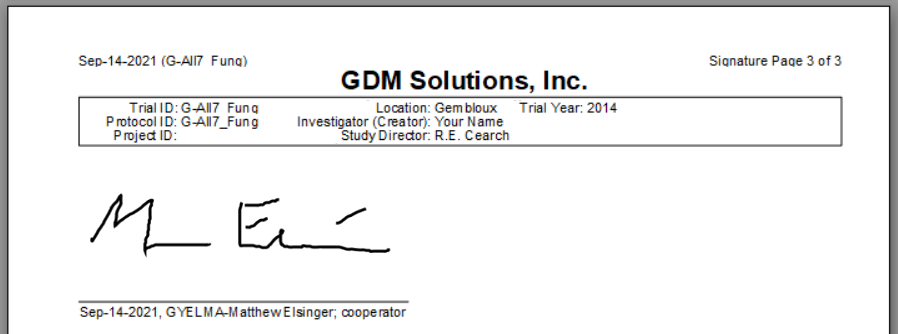 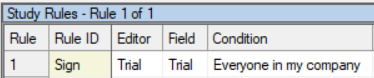 2 of 2
2021.2
[Speaker Notes: #12209]
Certificates
ARM Powered by GDM Solutions
GEP Certificate
Save GEP accreditation / test facility details to user profile
Easy to populate and update each trial
Downloads certificate PDF and attaches to trial
Track your certificate expiration (not saved in trials)
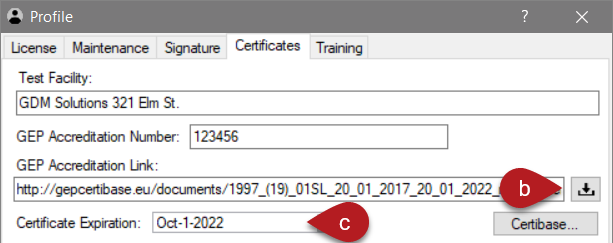 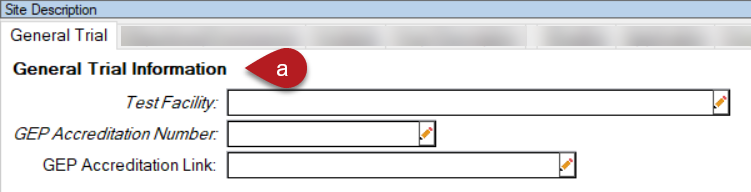 2021.2
[Speaker Notes: #12172]
Protocol Writers
ARM Powered by GDM Solutions
Validation updates
Value fields are not required when unit field contains an entry
Now enter units to instruct the trialist, without throwing errors




Tip: Add a study rule to require the value for the trialist
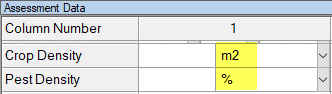 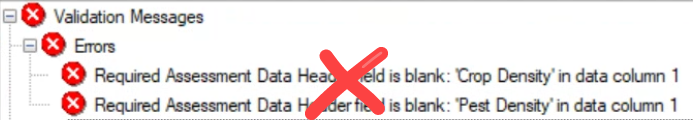 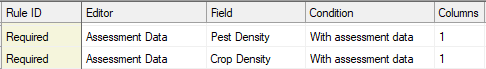 2021.2
[Speaker Notes: #12197]
AOV Means Table report
ARM Powered by GDM Solutions
Descriptive Statistics
Moved options group to its own section/tab

Same options, new location!
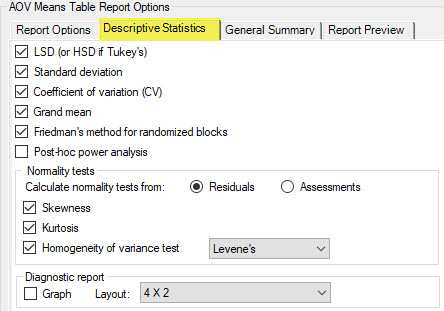 2021.0
[Speaker Notes: #11894]
Descriptive Statistics
Specify how normality tests are calculated/reported
*Residuals: contemporary approach; matches Column Diagnostics
Assessments: the historical approach; not recommended


*Default
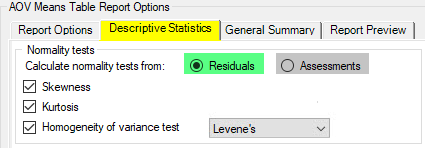 2021.0
[Speaker Notes: #11894
Goal is to match choices made in data review (Column Diagnostics panel) to the reporting process. Thus default=Residuals
If still using the old way, or want to duplicate an historical report, set to Assessments.]
Descriptive Statistics
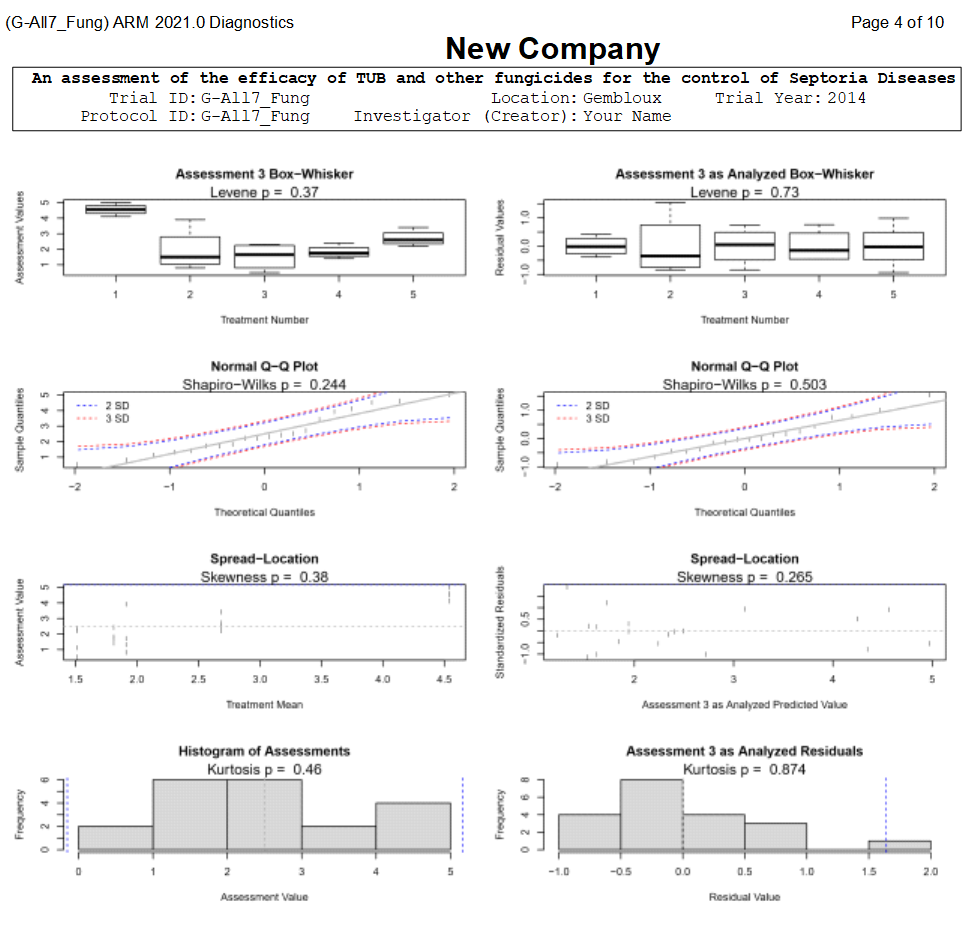 Include Diagnostic Graphs with AOV report



Same graphs from Column Diagnostics panel
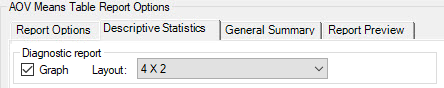 2021.0
[Speaker Notes: #11894]
Arithmetic mean
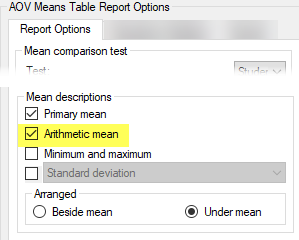 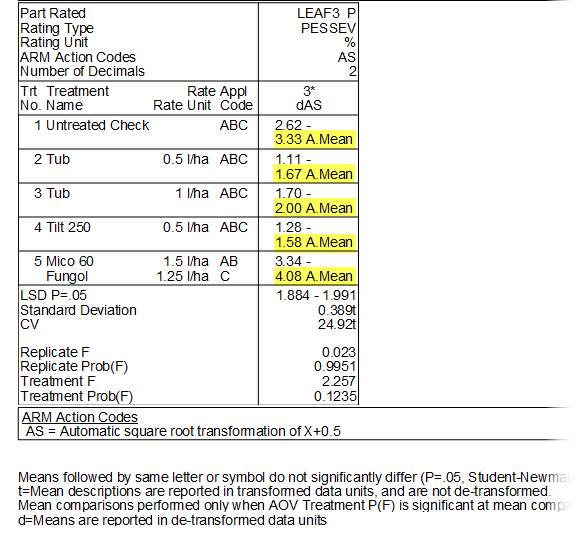 New option to include arithmetic mean on report

Why? Analyzed means are not always arithmetic:
Data correction transformations
Missing data adjustments
1 of 2
2021.0
[Speaker Notes: #11930
Data correction transformations produce weighted means on reports (because: perform inverse of transformation back to original units of data) to be statistically accurate.
Less technical audiences may desire the "raw" arithmetic means of what actually occurred in the plot, while presenting the appropriate statistics.]
Arithmetic mean
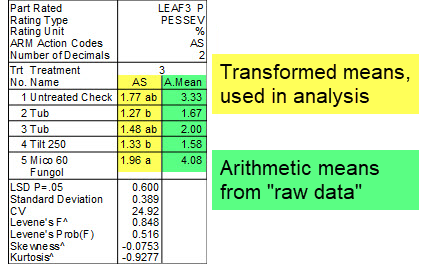 What should I choose?
For non-statistical audience:
Include arithmetic mean, no de-transform needed
For statistical audience:
De-transform means,no arithmetic mean needed
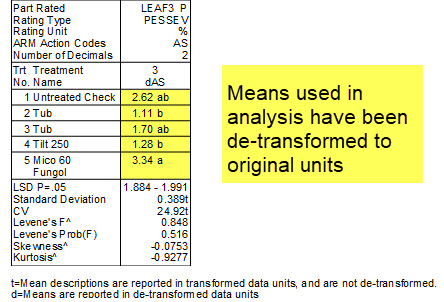 2 of 2
2021.0
[Speaker Notes: #11930
For a non-technical audience, the significance letters may be more important than mean values. The arithmetic mean provide the "raw data" results while still presenting valid statistical findings.
For a statistical audience, the de-transformed means provide a statistically-correct presentation, while still reporting means in their original units for comparison. (The key is that these are weighted means, so sometimes confuses people who may be looking for the "raw" arithmetic mean. This is why we added this new option!)]
Subsample Data
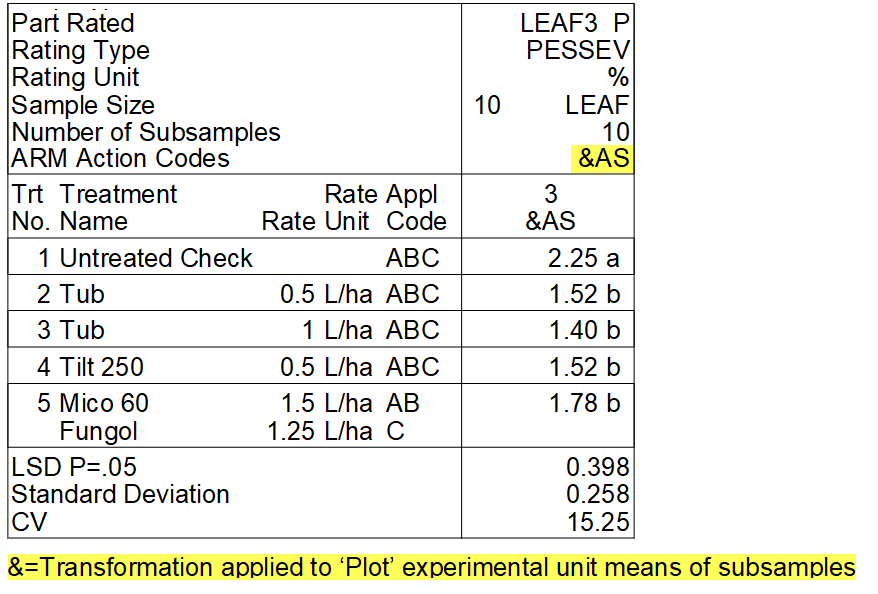 Automatic transformations (AS, AA, AL)now applied to plot mean

Previously: applied to individualsubsample values, then averaged

Why? AOV analyzes plot means, not subsample values; so transforms should apply to plot means too
1 of 2
2021.0
[Speaker Notes: #11704
Pertains to data correction transformations (AA, AS, AL) only, for now. 
(Expansion to any transformation with subsamples is possible in the future)

Goal of subsamples: obtain a rating that is representative of the entire plot (may require multiple assessments ….]
Subsample Data
Control this behavior with new General Summary option:




When selected, adds & symbol to the transform Action Code (for report only, entered data is not changed)
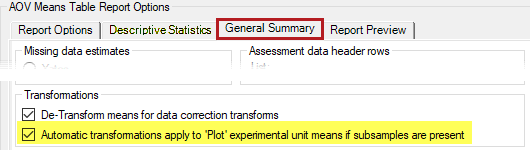 2 of 2
2021.0
[Speaker Notes: #11704
Recommended: Option=ON. Only turn off if want to duplicate previous analysis/report.]
Report Compression
Improved spacing to reduce unnecessary space on Protocol/Site Description, Summary reports
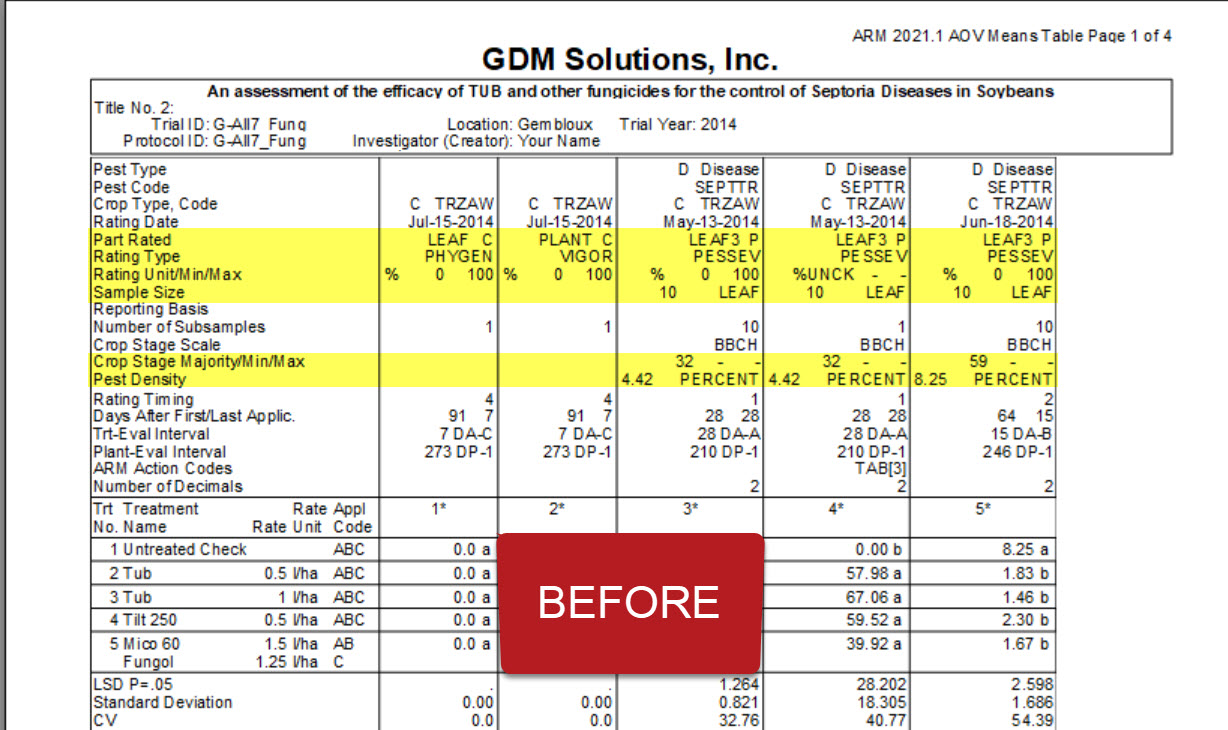 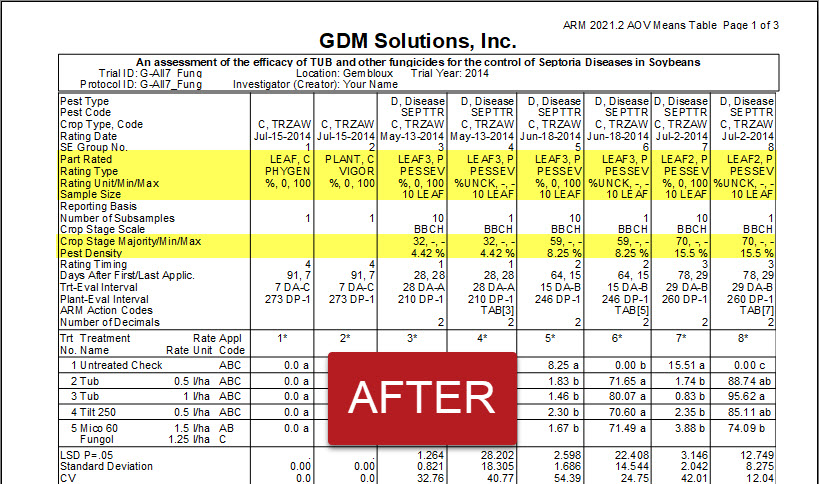 2021.2
[Speaker Notes: #12122]
Multi-factor Designs
ARM Powered by GDM Solutions
Factorial CRD
Completely Random Design w/factorial treatment arrangement
Useful where blocking is not needed (e.g. greenhouse/lab trials)





Previous "Factorial" design renamed to "Factorial RCB" to clarify
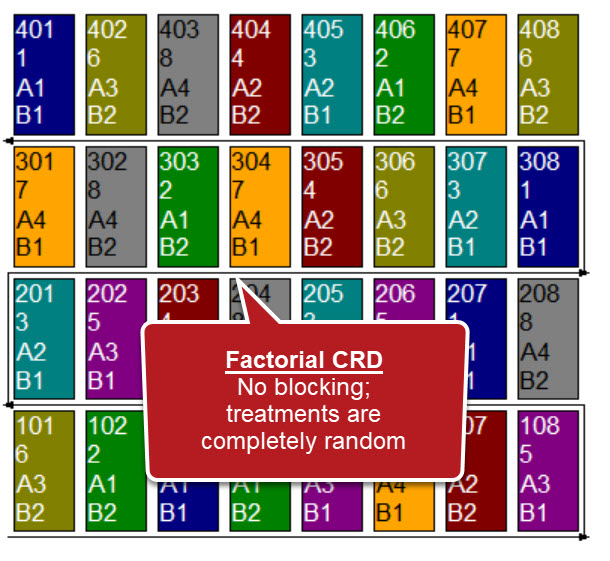 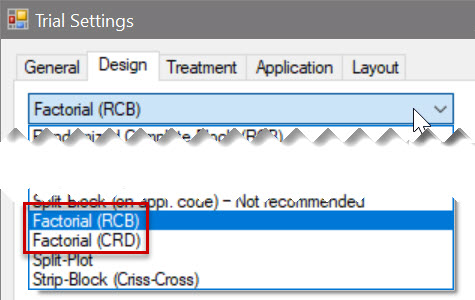 2021.7
[Speaker Notes: #12283
 useful in the case of pot, growth chamber, or lab trials, where blocking is not needed.]
Multiply out treatments
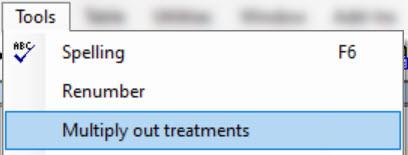 Convert protocol factor levels to the full "multiplied out" list






Useful to edit "full" treatment list while still in the protocol
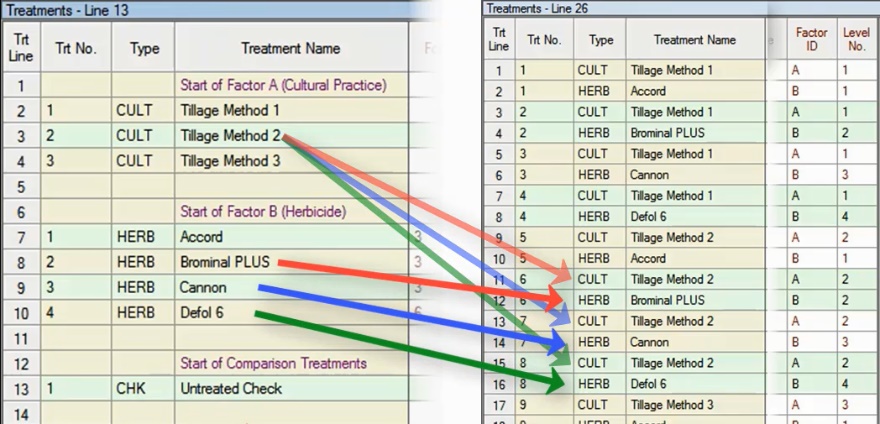 1 of 2
2021.7
[Speaker Notes: #12170]
Multiply out treatments
Feature in Action:
Note: once protocol treatments are converted, they cannot be reverted back to the original factor level view. Only Edit > Undo can reverse this action.
2 of 2
2021.7
[Speaker Notes: #12170]
Reporting
New option to print Level Descriptions instead of treatment info
Affects: FAOV Table, Treatments reports for multi-factor studies





Use Reset button on Trial Map to re-select fields to include in Description
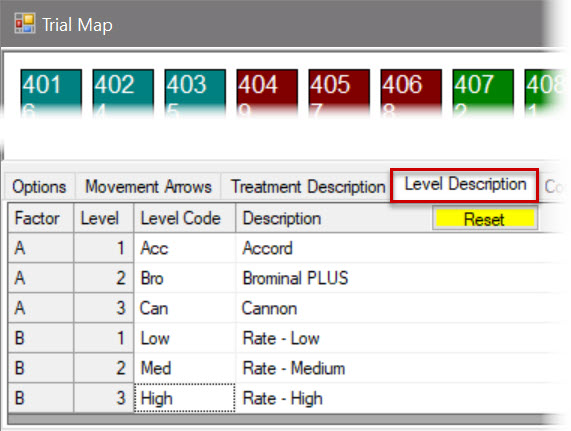 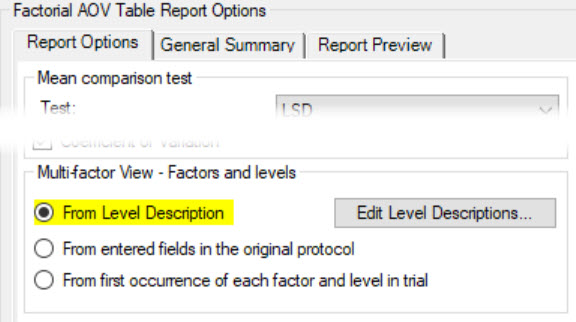 2021.7
[Speaker Notes: #12288
This new option is the default!]
Assessment Data
ARM Powered by GDM Solutions
Data Limits
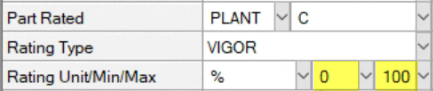 New fields: Rating Unit Minimum and Maximum
Define the smallest and largest value that is valid for the assessment

Auto-filled for units that alreadyhave data limits pre-defined
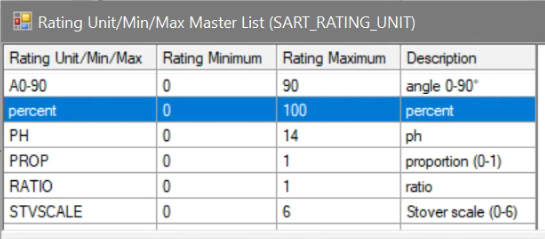 1 of 2
2021.1
[Speaker Notes: #12025]
Data Limits
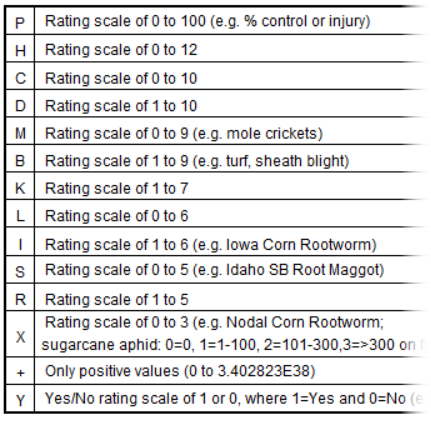 Removed ARM Action Codes that define data limits
Use new Min/Max fields instead
Set Minimum=0 to replace "+"
Set Min=0,Max=1 to replace "Y"
Why? Data limits are now explicit and are set in only one place(previously: Action Code, Rating Type, and/or Unit)
2 of 2
2021.1
[Speaker Notes: #11984]
New Fields
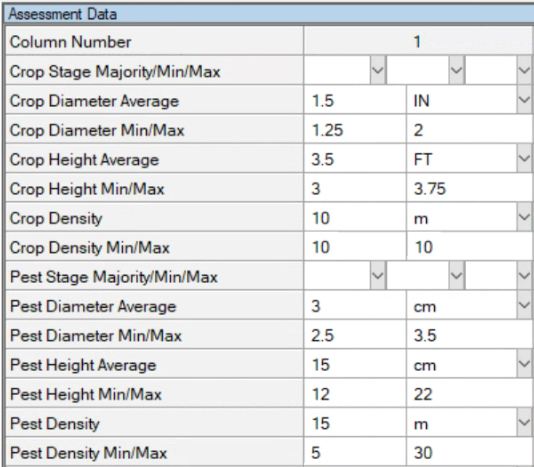 Added fields for documenting: 
Diameter
Height
Density
For both Crop and Pest 
Include Average across trial, smallest (Min) and largest (Max)
2021.1
[Speaker Notes: Document plant diameter, height, and density @ time of assessment. Included for both Crop and Pest/Weed, with places for the average, smallest and largest 
#11984]
Assessment Data
Feature in Action:
New shortcut buttons added to plot description
Trial Map
Sort by – Assessment Order
Sort by – Harvest Order
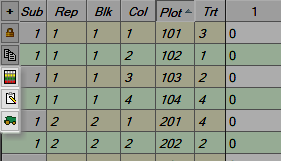 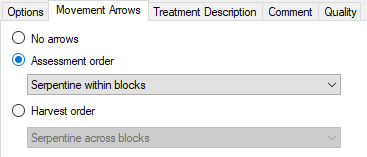 Tip: Set the Assessment & Harvest orders on the Trial Map > Movement Arrows
2021.0
[Speaker Notes: #11919]
Subsamples
New wizard replaces Tools > Add/Delete Subsamples commands




Change subsamples across whole trial, or specific column(s)
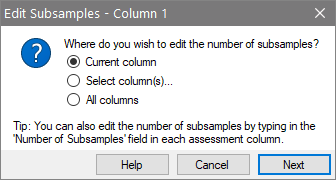 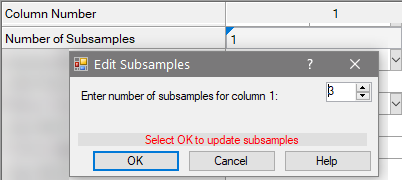 1 of 2
2021.0
[Speaker Notes: #11884]
Subsamples
Feature in Action:
Maximum subsamples property of a trial now automatically updates when appropriate

Previously Add a column of 10 subsamples,then change all columns to 1: 
Trial Max subsamples = 10 still
2 of 2
2021.0
[Speaker Notes: #11884
Really only impacts existing users who may be used to having to adjust subsamples "the old way"]
Assessment Images
Can now remove linked images when image file cannot be found






Previously "Remove" button disabled if linked image not available
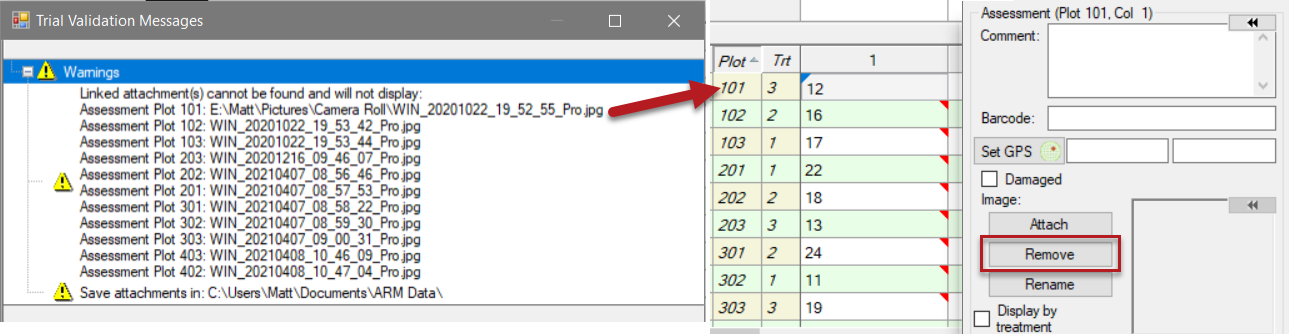 2021.1
[Speaker Notes: #12055]
Sort
Toolbar: Sort commands combined into one button
Sub-options depend on current editor

Same impact on right-click menu:
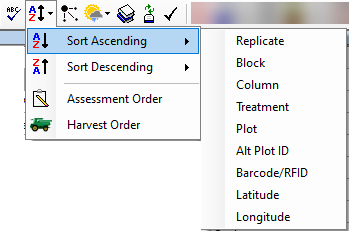 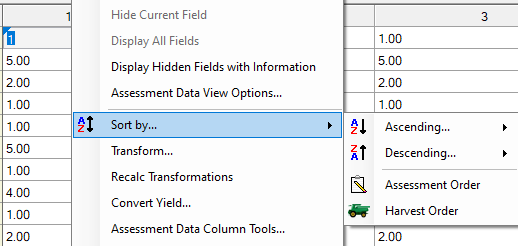 2021.0
[Speaker Notes: #11919
Previously, toolbar buttons would shift slightly depending on the editor visible, because different sorts were available in different areas. 
Now toolbar will remain consistent, and sub-options can vary]
Site Description
ARM Powered by GDM Solutions
Unit Lists
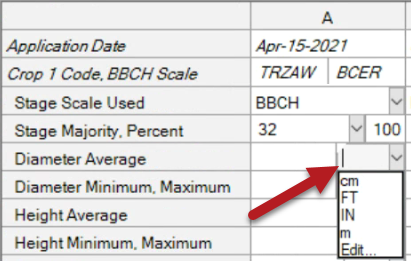 Drop-down list instead of Validation List dialog
Added for fields with short, limited lists
Faster data entry! Old vs. New:
2021.1
[Speaker Notes: Can still use F9 or select Edit… to view "classic" list dialog

#12052]
Contacts
New shortcut button
Adds study rules to hide all details for that contact



Note: For "other contacts" repeating section, button hides ALL "other contacts"
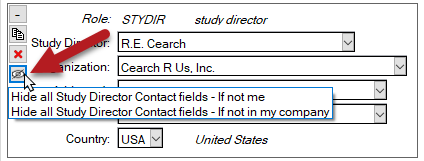 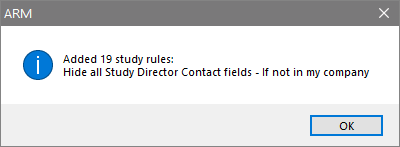 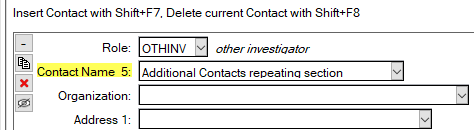 2021.0
[Speaker Notes: #11948
Especially for GDPR requirements]
Nozzle Description
New multi-field personal list to describe application nozzles
Nozzle Model (was 'Nozzle Size')
Nozzle Type
Nozzle TradeName (new)
Nozzle Tip Size
Nozzle Color (new)
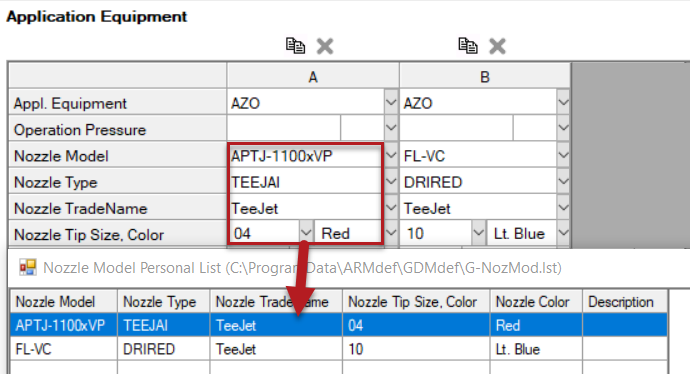 2021.1
[Speaker Notes: #12025]
Weather Import
New options for custom weather import
Delimiter: character used to separate columns in .csv
Decimal symbol: used in numeric values (e.g. 14.2 or 14,2)
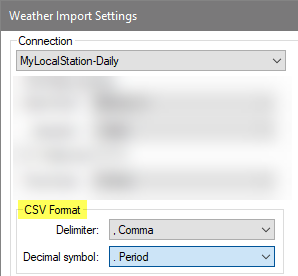 Previously did not recognize delimiter=semicolon
2021.0
[Speaker Notes: #11937
Changed so the column delimiter and decimal symbol of the CSV weather data file can be specified in the custom weather import options]
Tree/Crop Row Volume
ARM Powered by GDM Solutions
Tree/Crop Row Volume
Now supports tree/crop row volume (TRV) calculations
Treated TRV = Canopy Height * Plant/Row Diameter * 10,000 m3 / Row Spacing

Automatically calculated for applicationsthat have all required information

Tip: The Application Plan displays all fields for TRV and LWA (Leaf Wall Area) in one spot
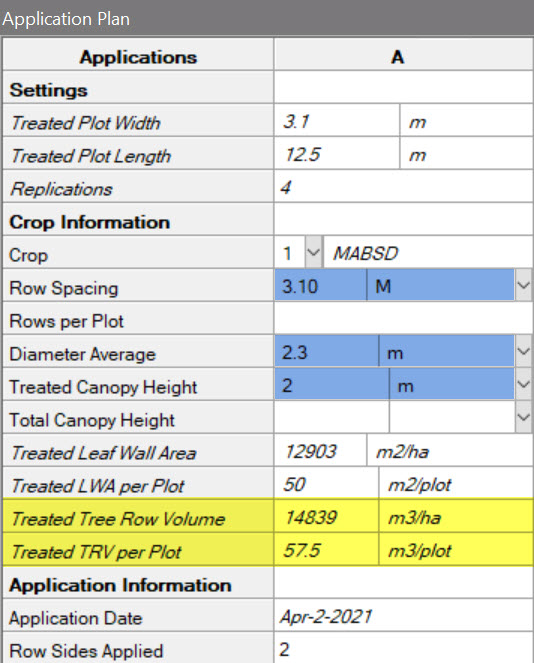 1 of 3
2021.7
[Speaker Notes: #12179/12356]
Tree/Crop Row Volume
Adjust product calculations for TRV:
Use new TRV treatment rate unit
Application has calculated TRV

Spray/Seeding Plan identifies when TRV is used in calculations
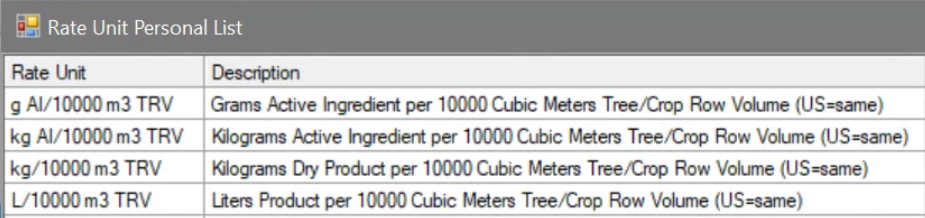 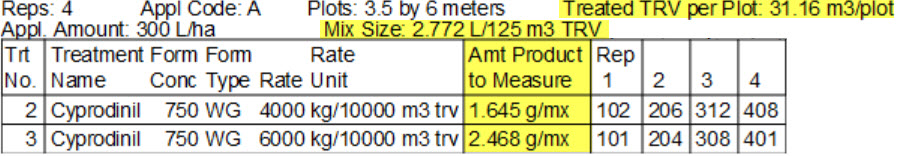 2 of 3
2021.7
[Speaker Notes: #12179/12356]
Tree/Crop Row Volume
Calculated Mix Size accounts for TRV:

New Application Amount unit for TRV

Mix Size = total mix to treat the calculated TRV of the crop (incl. overage) by treatment
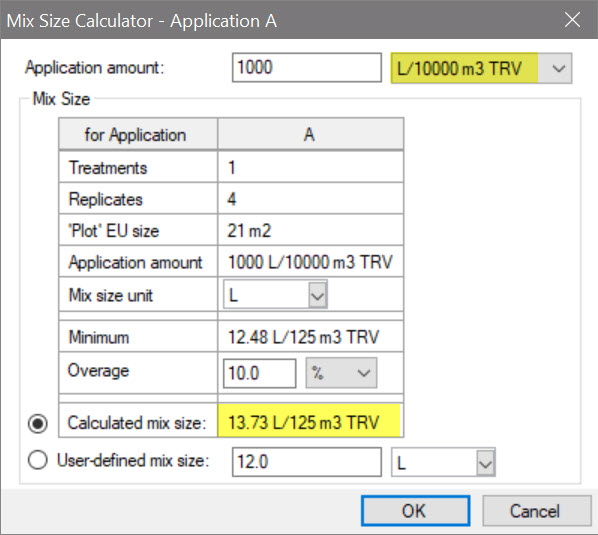 3 of 3
2021.7
[Speaker Notes: #12179/12356]
Study List
ARM Powered by GDM Solutions
Study List
Two "quality of life" updates:
Filter fields now support cut/copy/paste of text(Right-click or keyboard shortcuts)
Filter is saved after opening and closing a study (within the current session)
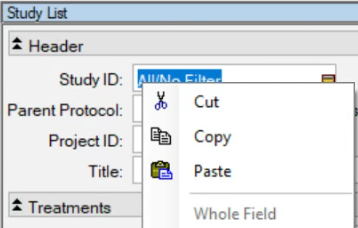 2021.1
[Speaker Notes: #12071, 12034]
Merge
ARM Powered by GDM Solutions
Merge
New option to Replace instead of Add to current study:
Treatments list
Crop and/or Pest information
Trial Map randomization
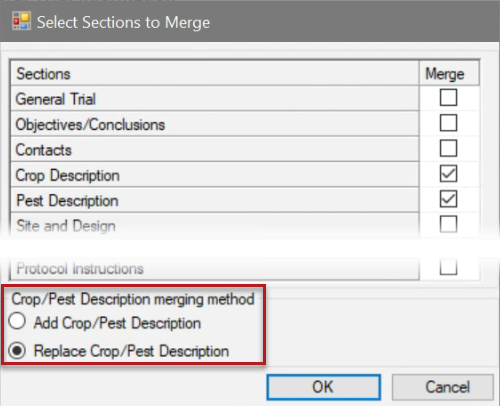 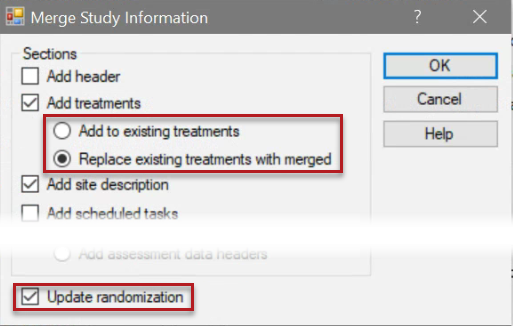 2021.1
[Speaker Notes: Feature in Action: start @ Trial Map, Trt Description (T1:"wrongTrt1",T2:"wrongTrt2"etc.). Plots not randomized. Then merge to update trt and randomization from tutorial file.

#12058]
Custom Labels
ARM Powered by GDM Solutions
Raw Data Labels
Export assessment column information in Raw Data Label export
Generates 1 label per treatment, for each data column selected





You select the column details (header rows) to export
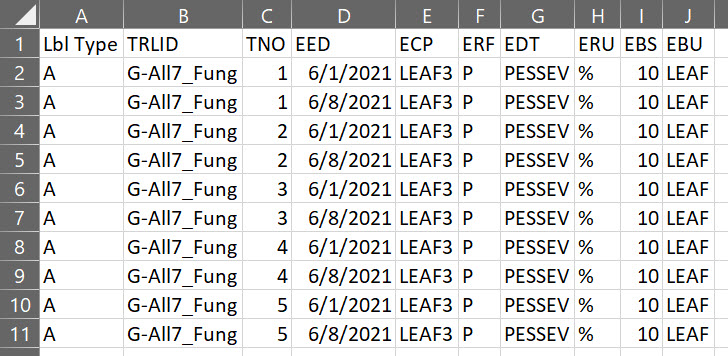 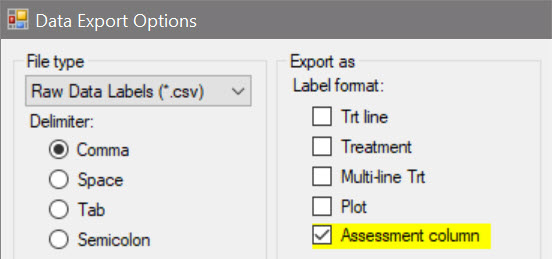 2021.7
[Speaker Notes: #12256
Does NOT generate a label for each plot.
Generates 1 label per treatment, for each data]
Summary across Trials
ARM Powered by GDM Solutions
Non-analyzable columns
New option allows non-analyzable data columns to be included in ST summary 






Previously these columns were automatically excluded from all summaries
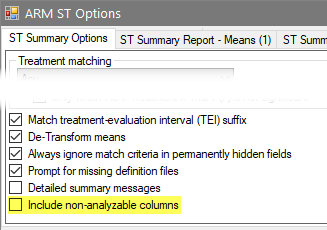 1 of 2
2021.0
[Speaker Notes: # 11888
Some calculations are not analyzable in a single-trial analysis, but can be valid to include in multi-trial analysis!
Previously these kinds of columns were automatically excluded from any ST analysis, regardless of criteria.
Full list of ARM Action Codes affected: N, NM, THT, TTHT, TSO, TTAB, TTABR, TUPOC, TUPOCR, REL, RELR, RELS, RA, RA2, or ITAB.]
Non-analyzable columns
Data column is non-analyzable when ARM Action Code… 
specifies that the column is non-analyzable


calculates the same value across replicates ("per treatment")
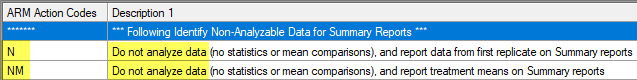 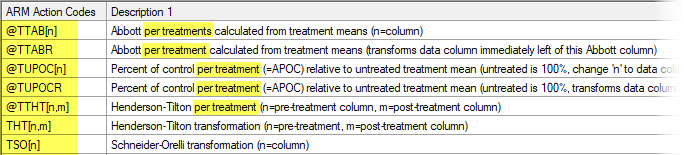 2 of 2
2021.0
[Speaker Notes: # 11888
Some calculations are not analyzable in a single-trial analysis, but can be valid to include in multi-trial analysis!
Previously these kinds of columns were automatically excluded from any ST analysis, regardless of criteria.
Full list of ARM Action Codes affected: N, NM, THT, TTHT, TSO, TTAB, TTABR, TUPOC, TUPOCR, REL, RELR, RELS, RA, RA2, or ITAB.]